Leadership is…Caring
Donna Tippin, NEHS Adviser
Mary Bryant Elementary (Tampa, FL)
What is Leadership?
Good leaders have certain qualities or characteristics. A leader is simply someone whom other people will follow. A leader is someone who can inspire you or motivate you to meet a goal. Think about your membership in NEHS. YOU have many opportunities to shine as a Leader!
10 Qualities of a Leader
1. Caring/Service 
2. Honest/Integrity
3. Citizenship/Responsibility
4. Self-confidence
5. Self-control
6. Cooperation
7. Charismatic Personality
8. Goal Oriented
9. Well Spoken
10. Hard Working
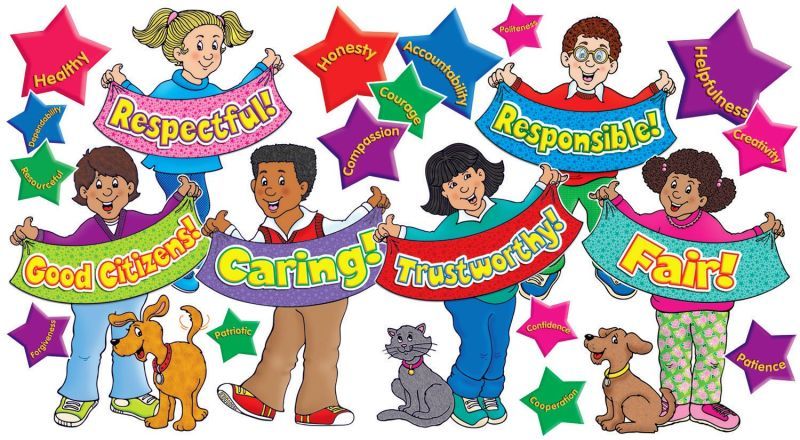 Click to add text
During our time together, we will focus on the 3 highlighted qualities and the manner in which NEHS members display them as Leaders!
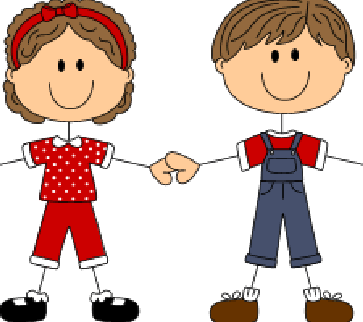 Leadership is…Caring and Service
A good leader must be caring and understand the importance of charitable work and serving others. 
Caring for others helps to develop empathy and the ability to connect with people, even in difficult times.
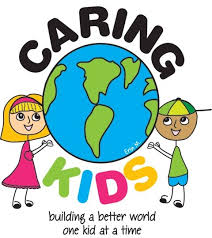 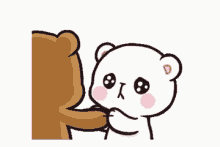 Caring/Service Enjoy the following video. We will come back together to share our thoughts!
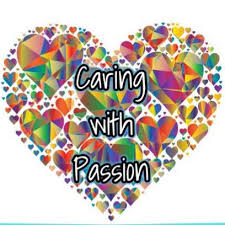 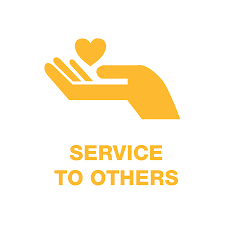 https://www.powtoon.com/online-presentation/ftWRBGYujoq/ib-trait-caring/?mode=movie
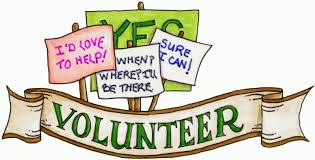 Click to add title
Topics for Discussion:
What does serving others mean to you? 
What people do you know who are good at serving others? How do they do so?
Think about a time when someone served you. What did they do for you and how did it make you feel?
What are some ways that you could participate in your school, family, or community to serve others?
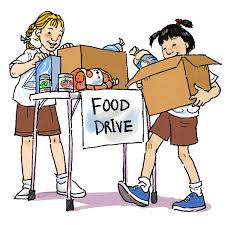 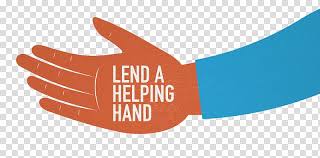 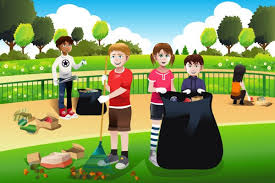 Service Ideas
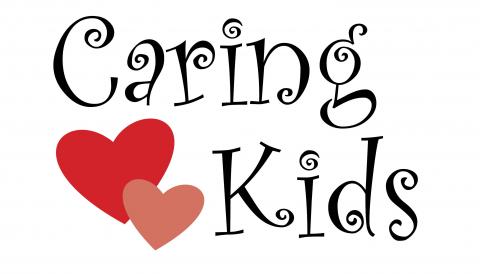 Text a friend and ask, “Can I do anything for you today?”
Then follow up asking if they have improved their situation.
Give a book to someone you think might enjoy it.
Send an encouraging email to a someone who lives far from you.
Tell a community leader or teacher how much you appreciate them.
Introduce yourself to a new person at school or in your home community.
Run an errand for someone.
Call a local food pantry and see what kind of food they need.
Do the dishes for your housemates or family.
10.   Take a moment to thank your parents or other family members for what they have done for you.
11.   Tell a close friend how much they mean to you and why.
12.   Invite someone new to hang out with you and your friends.
13.   Leave a place looking better than when you first got there.
14.    Teach someone a skill you have.
15.    Spend time listening to someone.
16.    Pick up trash you see on your school campus or in your neighborhood.
17.  Research Community Non-Profit Organizations-inquire on their needs at this time
Leadership is…Caring and Service
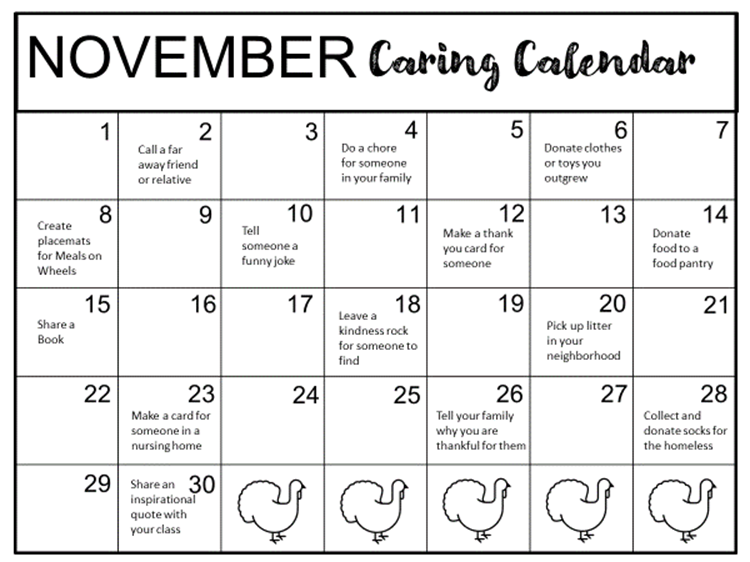 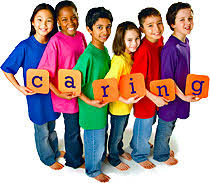 Leadership is…Caring
Join us next month for our Webinar on HONESTY!
Tuesday,November 17th 3:00PM